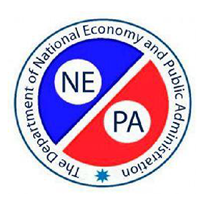 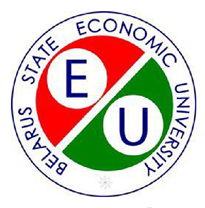 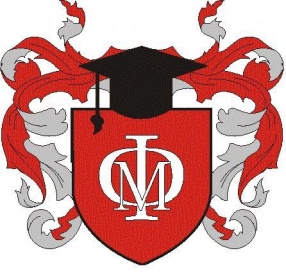 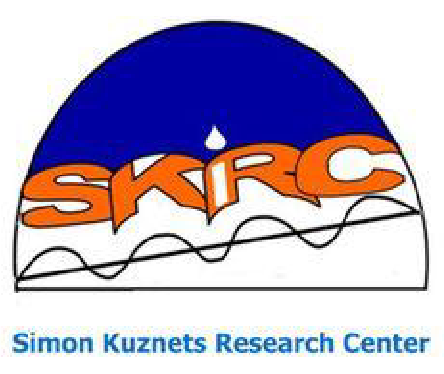 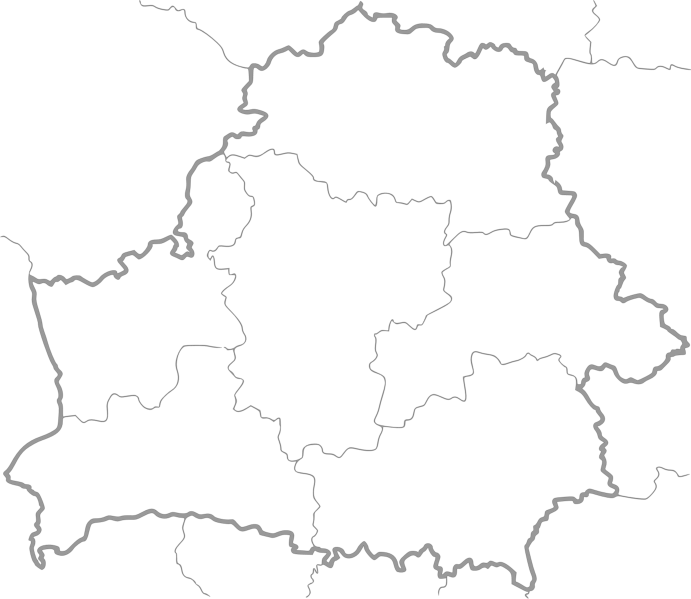 Изучение работы филиалов иностранных банков в банковских системах зарубежных стран: количественная оценка выгод и потерь для развития национальной экономики
Романюк Владислав
Минск, 13 апреля 2016
Введение (Introduction)
I
Исследование было выполнено по заказу управления исследований Национального банка Республики Беларуси (Минск, Беларусь).
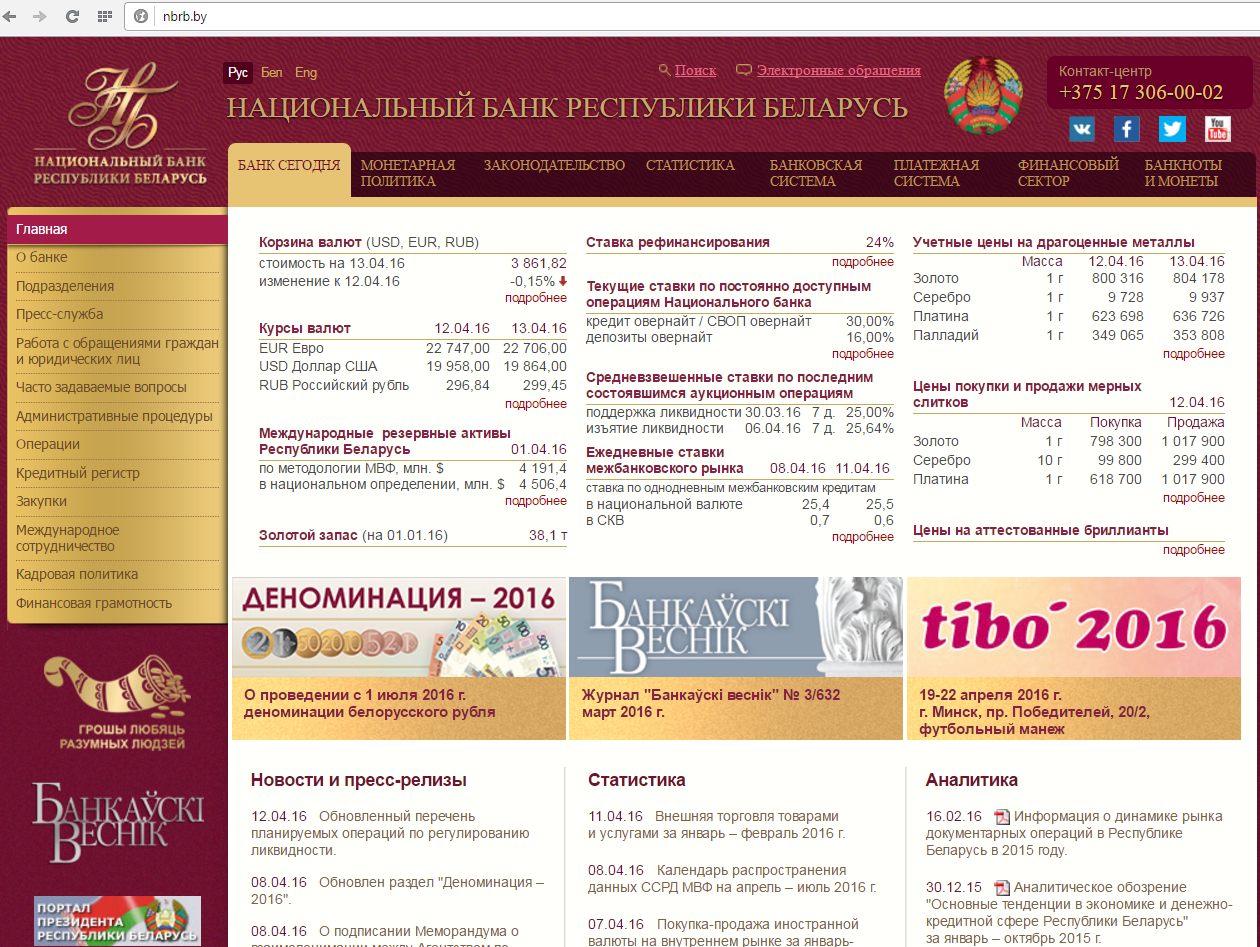 Введение (Introduction)
I
Из стенограммы выступления 
Н.Л. Мирончик 9 декабря 2015 года в отеле Crowne Plaza в Минске 
на семинаре CASE Belarus: 
«Что касается, предложения по допуску филиалов иностранных банков в нашу экономику, то в рамках либерализации финансового рынка, в том числе при создании общего рынка со странами Евразийского экономического союза, естественно, рано или поздно это произойдет. Через 5 лет, может чуть больше, и,  в общем-то,  мы понимаем все те вызовы, которые стоят перед финансовым сектором при допуске филиалов. Эти риски мы взвешиваем. (…) Мне кажется, что здесь есть смысл продолжить сотрудничество с CASE Belarus. И, возможно, организовать семинар для более глубокого изучения работы филиалов, и сделать количественные оценки более качественными, что будет, несомненно,  полезным для Национального Банка».
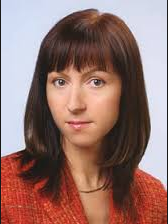 Начальник управления исследований 
Нацбанка Беларуси, к.э.н.
Введение (Introduction)
I
Эту тему в настоящее время прорабатывает Евразийский банк развития (ЕАБР). Несколько месяцев назад он выпустил отчет об исследовании на тему «Либерализация финансового рынка Республики Беларусь в рамках ЕАЭС», где большая часть исследования посвящена вопросу открытия филиалов иностранных банков в Беларуси.
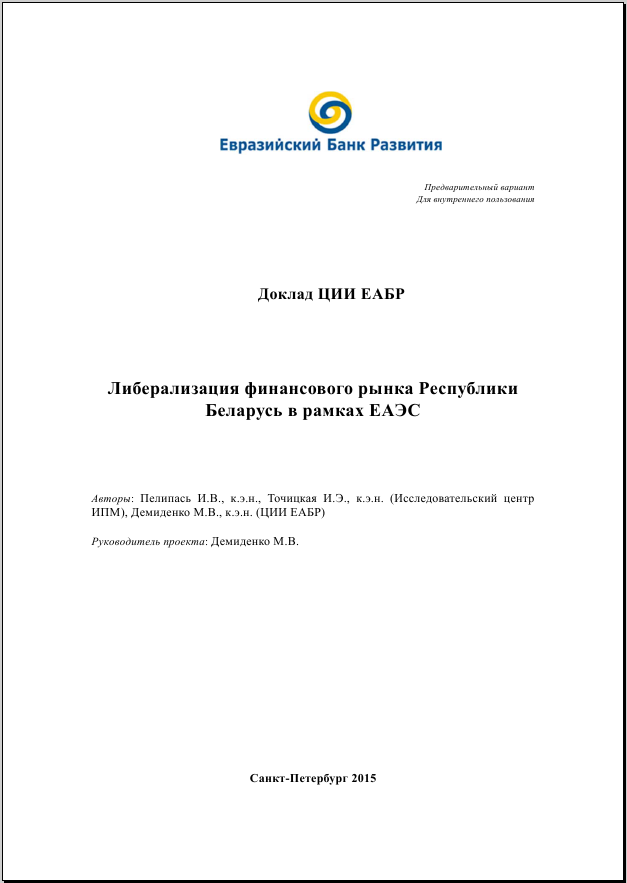 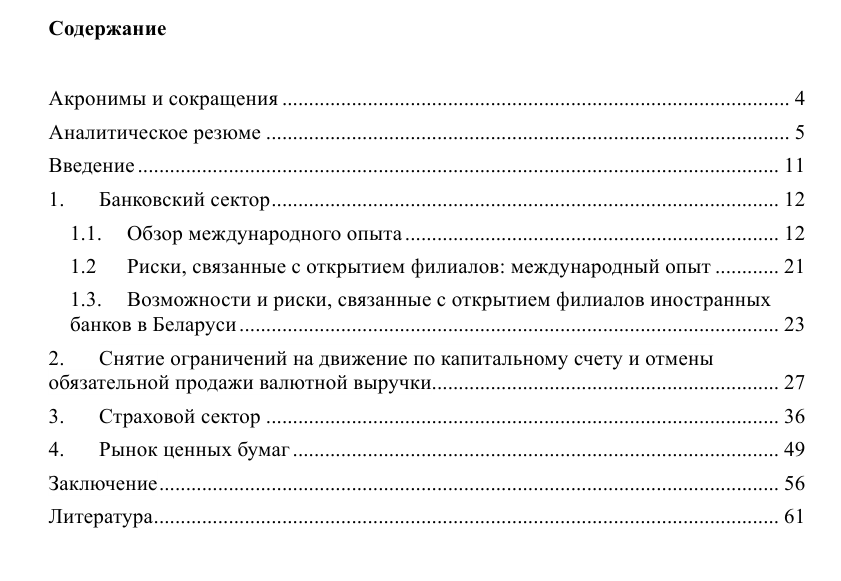 Введение (Introduction)
I
Эту тему в настоящее время прорабатывает Евразийский банк развития (ЕАБР). Несколько месяцев назад он выпустил отчет об исследовании на тему «Либерализация финансового рынка Республики Беларусь в рамках ЕАЭС», где большая часть исследования посвящена вопросу открытия филиалов иностранных банков в Беларуси.
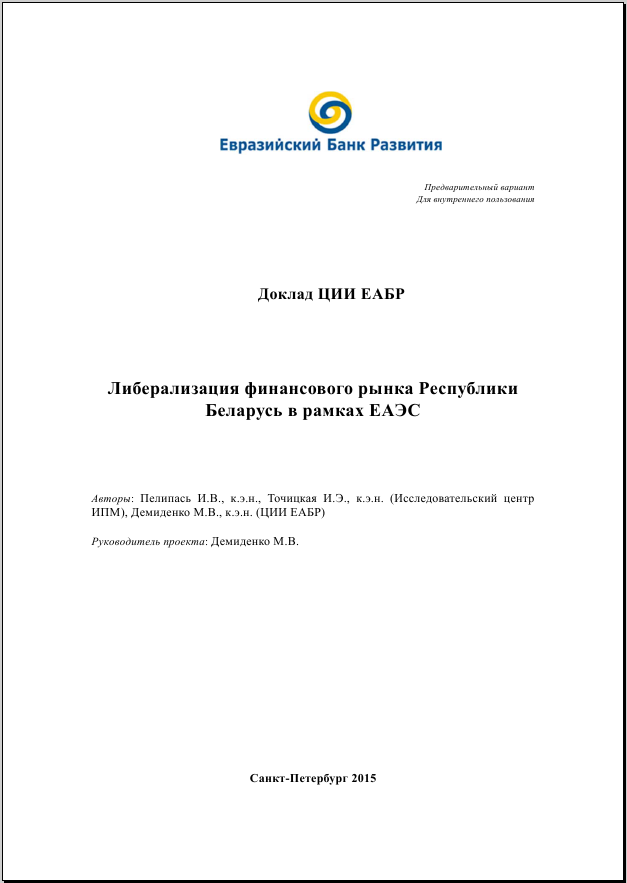 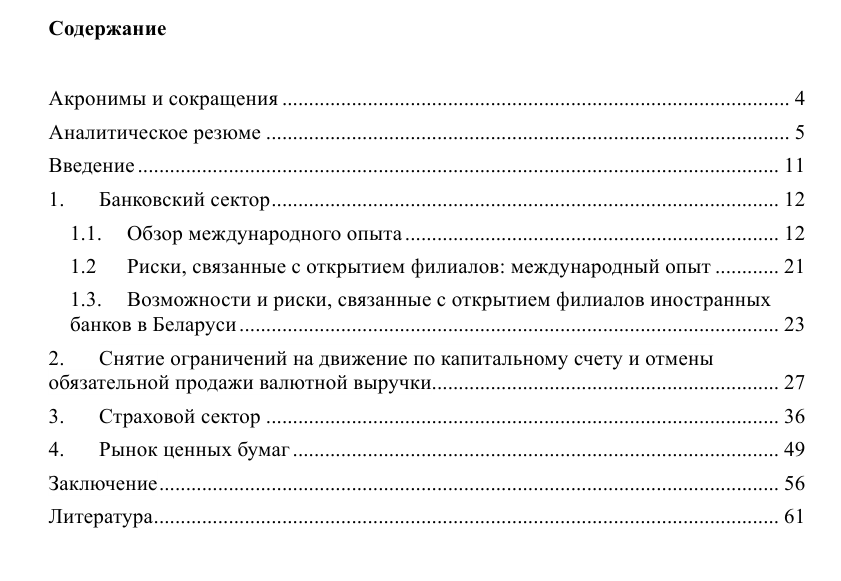 В настоящее время эта тема также актуальна в связи с активизацией процесса вступления в ВТО. Недавно принято политическое решение вступать в эту организацию. А одним из требований вступления страны в ВТО является либерализация финансового рынка и разрешение открытия филиалов иностранных банков в стране. Когда Украина, Казахстан, и др. страны вступали в ВТО им пришлось разрешить открытие филиалов иностранных банков. Для этих целей обычно разрабатывается отдельный нормативно-правовой акт.
I
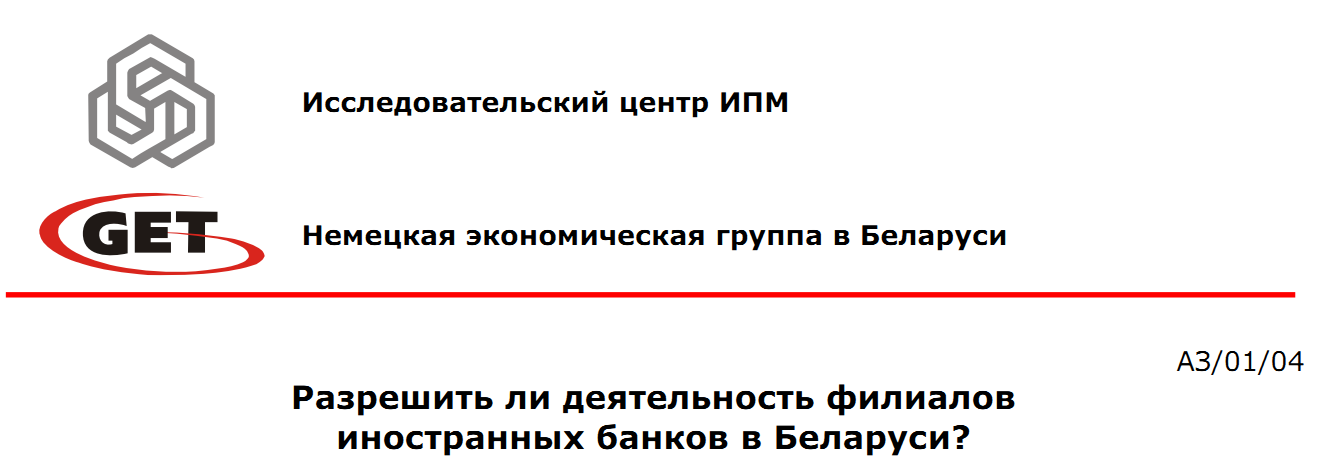 Но перед этим нужно подготовить обоснование. В 2004 г. такое обоснование по Беларуси готовил ИПМ совместно с немецкой экономической группой. Но за более чем 10 лет появились новые данные о деятельности филиалов и сейчас можно подготовить новую аналитическую записку для Нацбанка и Правительства от CASE Belarus. Результаты этого исследования войдут в аналитическую записку CASE Belarus.
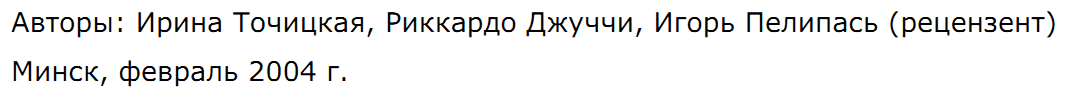 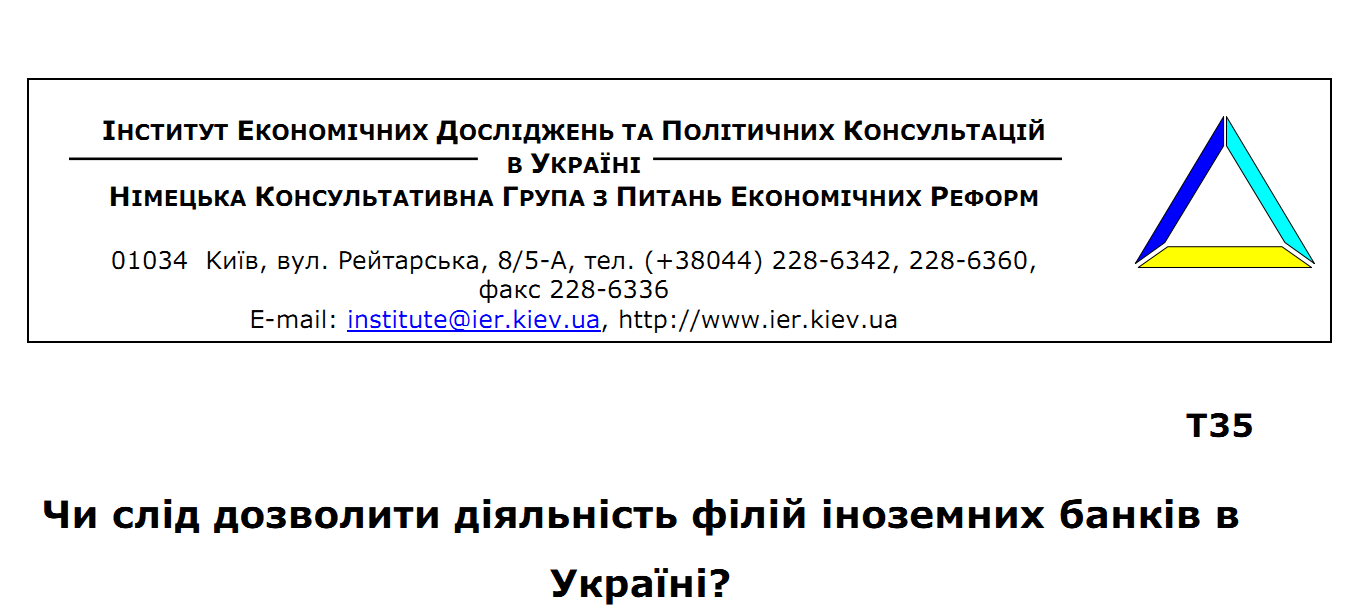 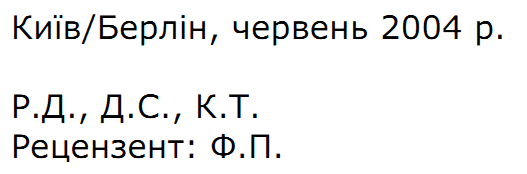 Источник: Собственная разработка
M
Методология исследования (Methods). Как мы пришли к выводу о целесообразности разрешить открытие филиалов иностранных банков в Беларуси? Мы проводили другое исследование - о месте финансового рынка Беларуси в рейтинге глобальной конкурентоспособности Всемирного экономического форума в Давосе, и выяснили, что Беларусь, как и страны ЕАЭС, не входят даже в первую сотню стран в этом рейтинге.
Причем анализ показал, что отставание складывается за счет оценок, характеризующих уровень развития коммерческих банков, а не рынка ценных бумаг. Рынок ценных бумаг пока развит относительно слабо во всех постсоциалистических странах.
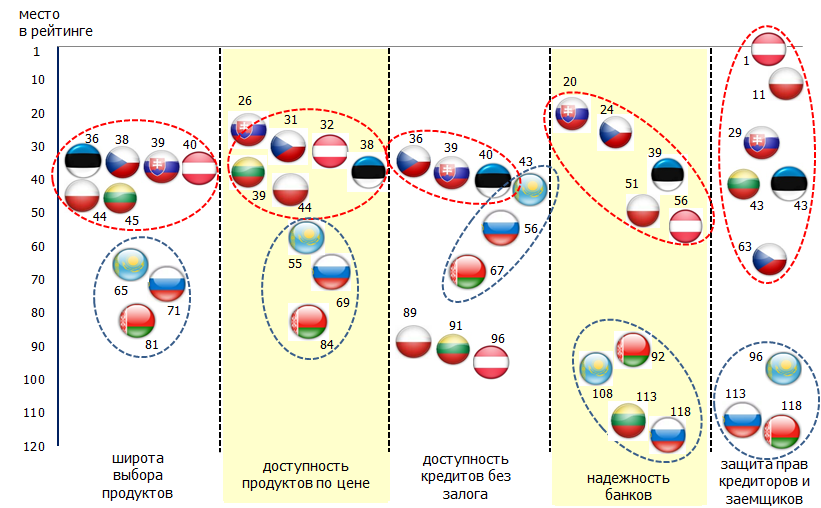 Источник: Собственная разработка.
Методология исследования (Methods). Мы стали выяснять путем сравнительного анализа: что именно отличает банковские системы стран-лидеров в рейтинге от банковских систем стран-аутсайдеров? В итоге нами было обнаружено одно существенное отличие в декомпозиции банковских систем стран-лидеров и стран-аутсайдеров: присутствие у первых и отсутствие у вторых филиалов иностранных банков
M
R
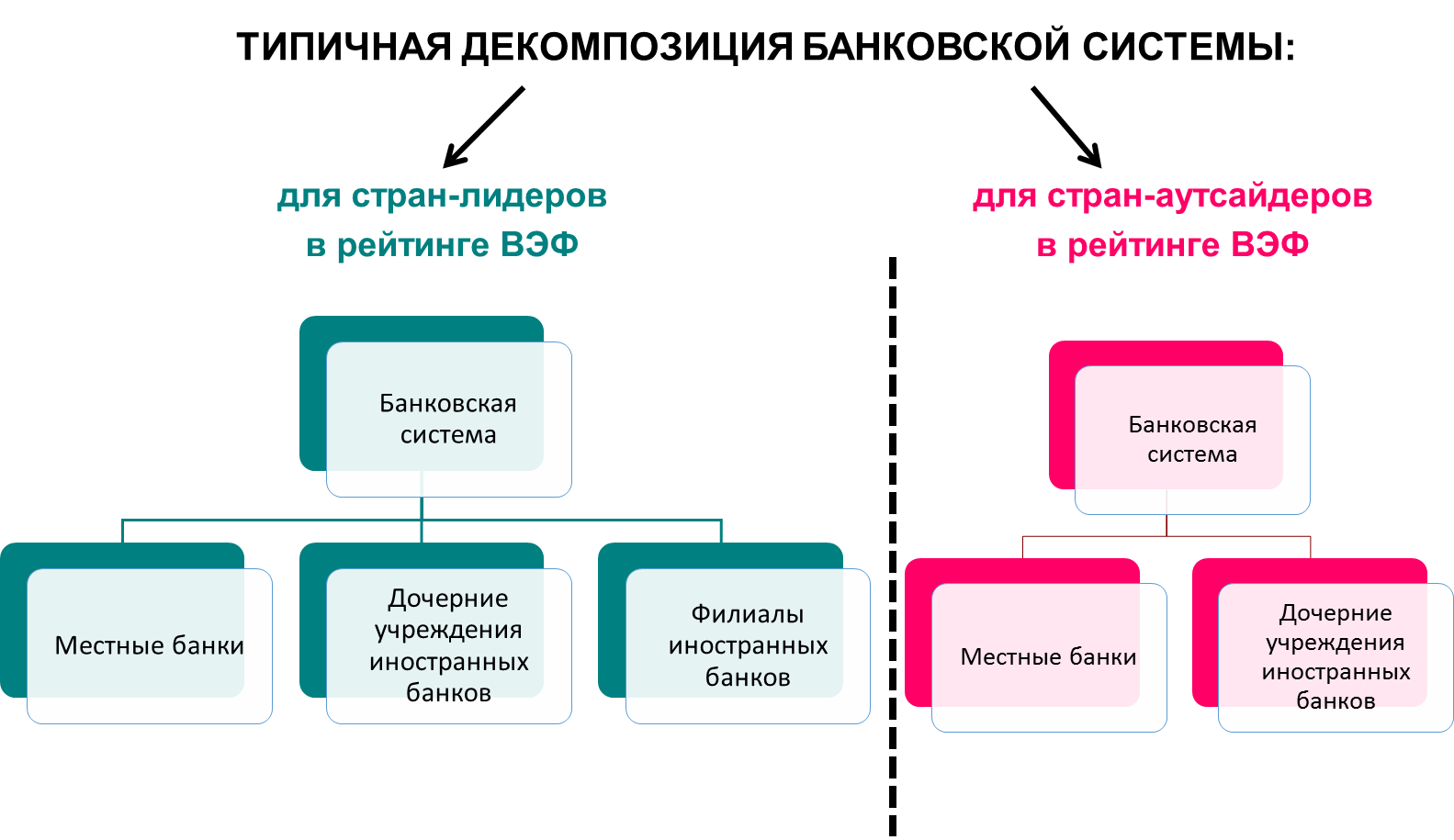 Источник: Собственная разработка
Существует методология, разработанная Советом по финансовой стабильности, который функционирует при организации G20, по отнесению того или иного банка в категорию «системно-значимые банки» (СЗБ). Каждые полгода составляется рейтинг СЗБ. В последнем рейтинге в ноябре 2015 г. в эту группу был отнесен 31 банк в мире. Эти банки имеют филиалы в десятках стран (некоторые– в более 60-ти странах). Это достаточно новый общемировой тренд: до 1995 г. большинство банков работали в своих странах, но после либерализации мировой торговли финансовыми услугами в рамках ВТО, крупные банки стали приходить на рынки других стран
M
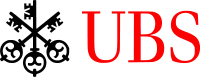 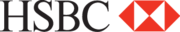 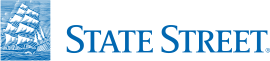 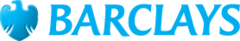 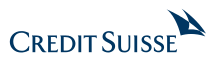 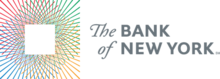 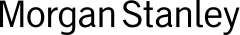 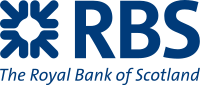 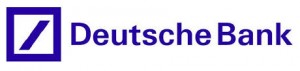 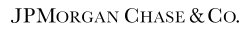 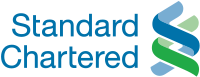 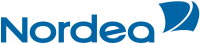 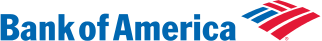 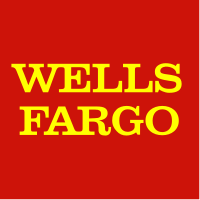 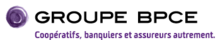 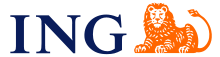 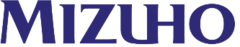 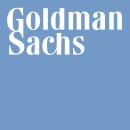 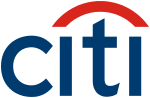 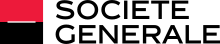 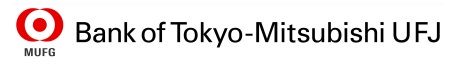 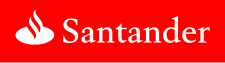 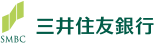 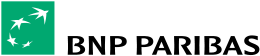 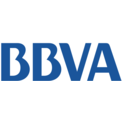 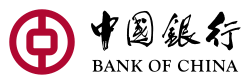 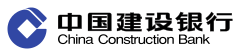 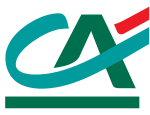 Источник: Собственная разработка
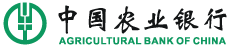 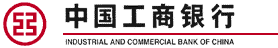 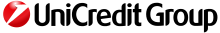 ИМЕННО ПРИСУТСТВИЕ ФИЛИАЛОВ СИСТЕМНО-ЗНАЧИМЫХ БАНКОВ ПОЗВОЛИЛО РЯДУ РАЗВИВАЮЩИХСЯ СТРАН (МАЛАЙЗИЯ, ЮАР, ЧИЛИ, ТАИЛАНД, ПЕРУ, ШРИ-ЛАНКА, И ДР.) ВЫСТРОИТЬ РАЗВИТЫЕ БАНКОВСКИЕ СИСТЕМЫ. В ЭТИХ СТРАНАХ РАЗВИТИЕ ФИНАНСОВОГО СЕКТОРА ОПЕРЕЖАЕТ РАЗВИТИЕ РЕАЛЬНОГО СЕКТОРА ЭКОНОМИКИ
R
Пример многих стран опровергает утверждение о том, что состояние банковской системы есть отражение состояния реального сектора.
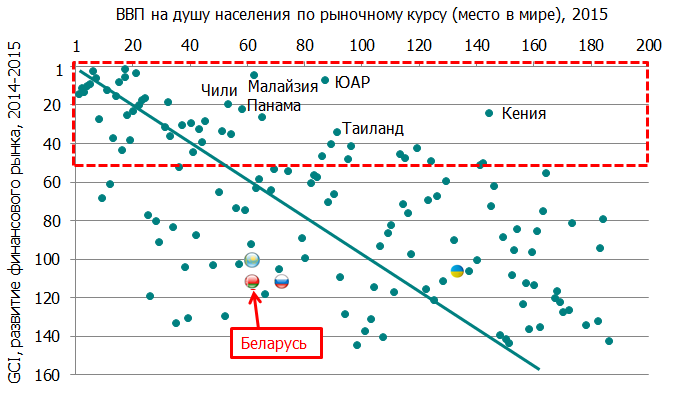 сильнее
слабее
Источник: Собственная разработка
В Беларуси пока иностранные банки могут приходить на местный рынок только в виде дочерних учреждений. Но дочерние учреждения по сути являются теми же белорусскими банками со всеми их недостатками: они не имеют доступа к дешевым длинным и огромным по объему ресурсам на мировом финансовом рынке из-за низких кредитных рейтингов. Это делает слабой банковскую систему.
РАЗЛИЧИЯ
Дочерние учреждения
иностранных банков
Филиалы 
иностранных банков
могут принимать займы под собственный капитал главного банка и готовы кредитовать на более крупные суммы
могут принимать и выдавать займы лишь под собственный капитал дочернего учреждения, что является главным ограничением в осуществлении кредитных операций по сравнению с филиалами иностранных банков
не стремятся создавать широкую сеть филиалов по стране и участвовать в розничной деятельности; осуществляют кредитные операции на основе капитала главного банка
в качестве ресурсной базы рассчитывают на депозиты и создают прямую конкуренцию отечественным банкам
могут принимать и предоставлять кредиты под более низкие проценты и на более длительные сроки, поскольку у них такой же кредитный рейтинг, как и у главного офиса
для внешних заимствований приходится получать собственный кредитный рейтинг, который, как правило, имеет низкий уровень
Источник: Собственная разработка
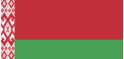 Декомпозиция банковской системы Беларуси (113-е место в рейтинге GCI 2012-2013)
Отличия: 1. В Беларуси нет дочерних учреждений СЗБ мира.
2. Те дочерние учреждения, что есть не все открыты банками.
Белорусские
банки (7)
Дочерние учреждения иностранных банков (19)
Филиалы 
иностранных банков (0)
СЗБ - ОТСУТСТВУЮТ
ОТСУТСТВУЮТ
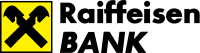 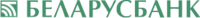 37
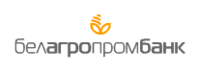 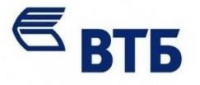 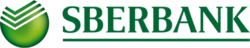 20
32
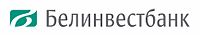 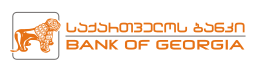 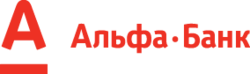 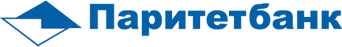 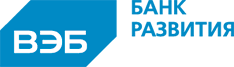 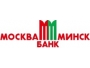 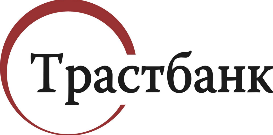 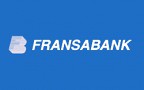 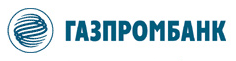 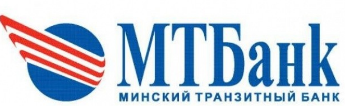 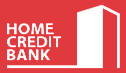 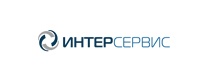 Источник: Собственная разработка.
D
Это миф, что если открыть страну для прихода филиалов крупных иностранных банков, то местные банки будут либо разорены, либо поглощены. Нами были проанализированы декомпозиции более десяти стран и нигде мы не нашли примера, чтобы местные банки исчезли в какой-нибудь стране после прихода филиалов иностранных банков. Это объясняется тем, что у филиалов иностранных банков и местных банков – разные ниши, и они практически не конкурируют. Куда в большей степени с местными банками конкурируют дочерние учреждения иностранных банков, которым как раз открыт доступ в Беларусь.Приведем несколько примеров декомпозиций банковских систем стран-лидеров.
Источник: Собственная разработка.
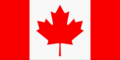 R
Декомпозиция банковской системы Канады КАНАДА ОТКРЫЛА СВОЙ ФИНАНСОВЫЙ РЫНОК ДЛЯ ПРИХОДА СЗБ ОДНОЙ ИЗ ПОСЛЕДНИХ - В 1999 г. БЫЛИ ОПАСЕНИЯ, ЧТО КАНАДСКИЕ БАНКИ НЕ ВЫДЕРЖАТ КОНКУРЕНЦИИ. СТРАХИ ОКАЗАЛИСЬ НАПРАСНЫМИ. СЕГОДНЯ В РЕЙТИНГЕ GCI КАНАДА ЗАНИМАЕТ 1-Е МЕСТО ПО НАДЕЖНОСТИ БАНКОВ И 8-Е ПО РАЗВИТИЮ ФИНАНСОВОГО РЫНКА ПРИ ДЕКОМПОЗИЦИИ 29:24:26
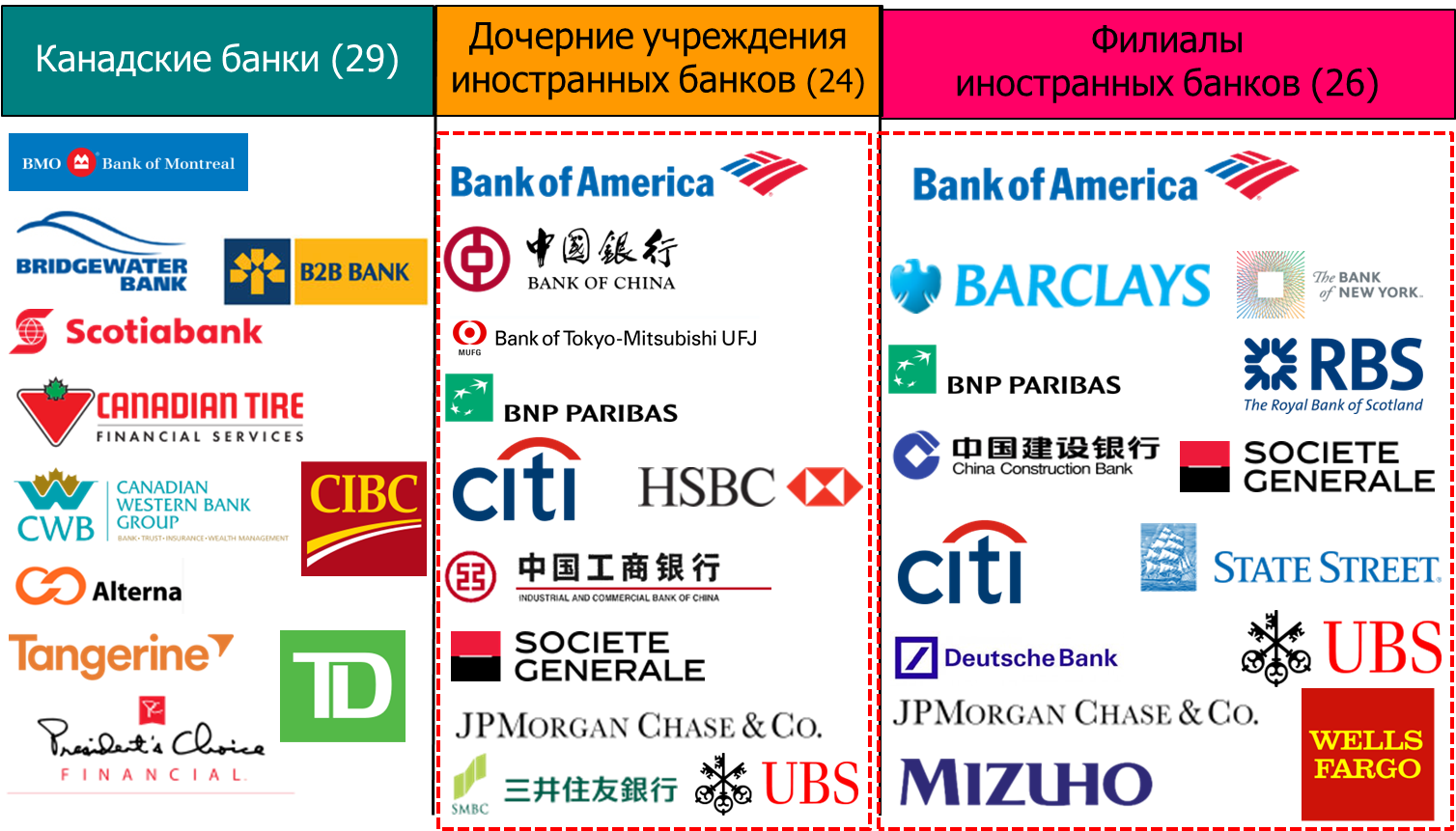 Источник: Собственная разработка.
Декомпозиция банковской системы Австралии (6-е место в рейтинге по развитию финансового рынка, 3-е место по надежности банков)
R
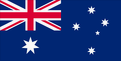 Дочерние учреждения иностранных банков (8)
Филиалы 
иностранных банков (33)
Австралийские банки (33)
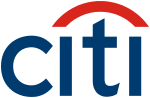 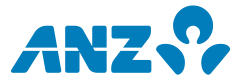 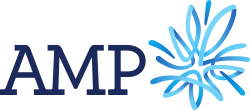 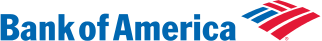 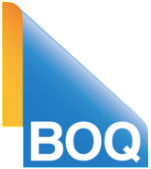 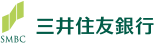 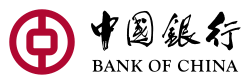 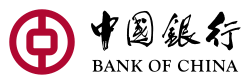 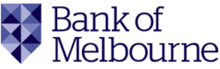 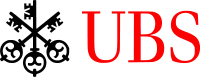 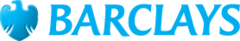 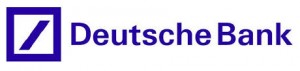 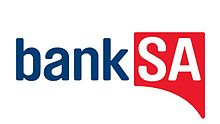 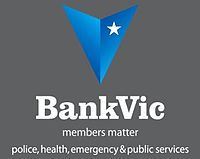 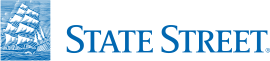 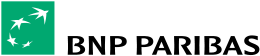 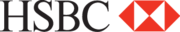 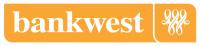 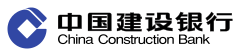 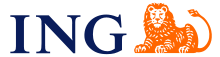 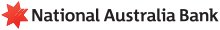 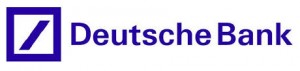 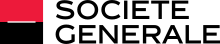 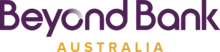 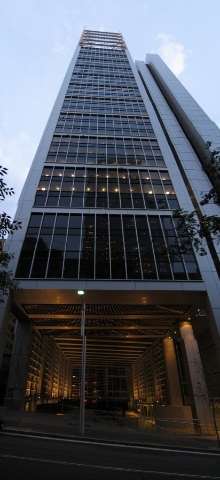 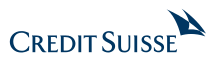 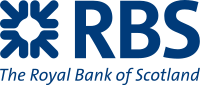 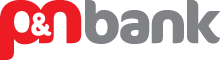 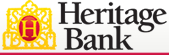 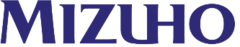 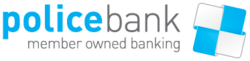 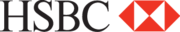 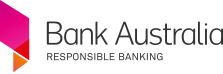 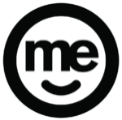 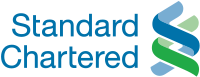 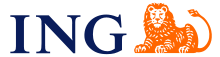 Офисное здание «Deutsche Bank» в Сиднее
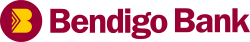 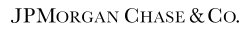 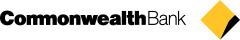 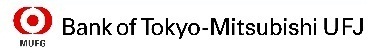 Источник: Собственная разработка.
R
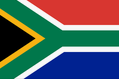 ДЕКОМПОЗИЦИЯ БАНКОВСКОЙ СИСТЕМЫ ЮАР (12-Е МЕСТО В РЕЙТИНГЕ ПО РАЗВИТИЮ ФИНАНСОВОГО РЫНКА, 6-Е ПО НАДЕЖНОСТИ БАНКОВ, хотя по ВВП на душу населения занимает всего лишь 87-е место)
Южноафриканские
Банки (14)
Дочерние учреждения иностранных банков (6)
Филиалы 
иностранных банков (14)
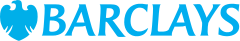 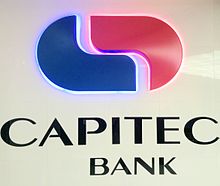 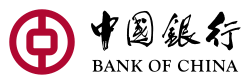 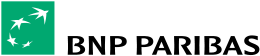 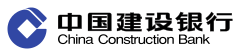 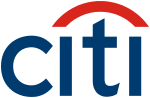 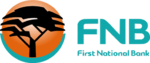 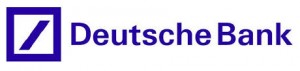 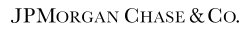 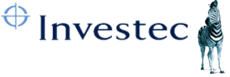 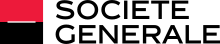 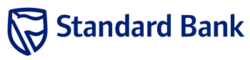 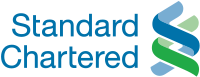 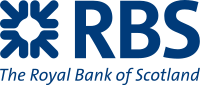 Источник: Собственная разработка.
ДЕКОМПОЗИЦИЯ БАНКОВСКОЙ СИСТЕМЫ МАЛАЙЗИИ (9-е МЕСТО В РЕЙТИНГЕ)НИ В ОДНОЙ СТРАНЕ ОТКРЫТИЕ ФИЛИАЛОВ СЗБ НЕ ПРИВЕЛО К ИСЧЕЗНОВЕНИЮ МЕСТНЫХ БАНКОВ
R
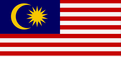 Филиалы 
иностранных банков
Дочерние учреждения иностранных банков
Малазийские 
банки
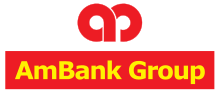 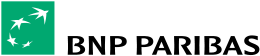 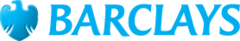 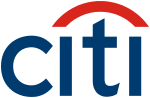 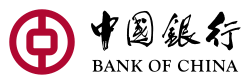 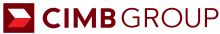 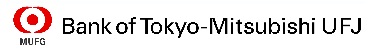 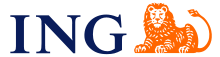 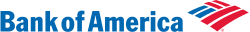 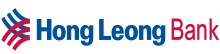 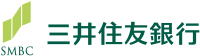 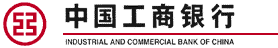 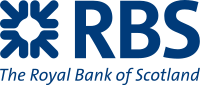 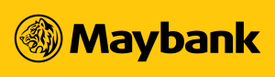 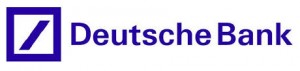 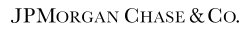 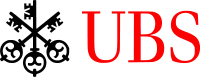 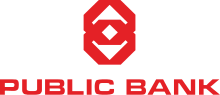 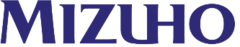 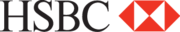 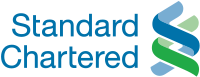 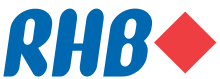 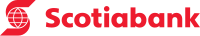 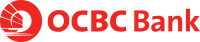 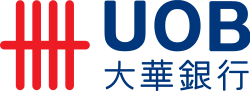 Источник: Собственная разработка.
ДЕКОМПОЗИЦИЯ БАНКОВСКОЙ СИСТЕМЫ ПОЛЬШИ (35-е МЕСТО В РЕЙТИНГЕ GCI 2014-2015)ПОЛЬША, КАК И ДР. СТРАНЫ 5-КИ ЛИДЕРОВ ПРОСТО НАХОДЯТСЯ В ОБЩЕМИРОВОМ ТРЕНДЕ
R
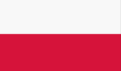 Польские банки
Филиалы 
иностранных банков
Дочерние учреждения иностранных банков
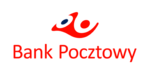 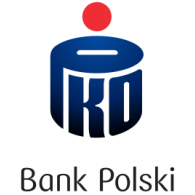 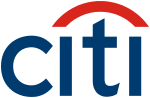 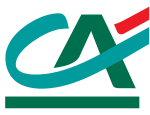 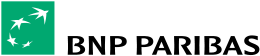 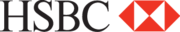 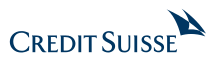 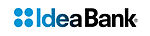 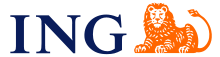 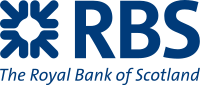 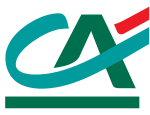 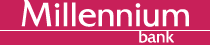 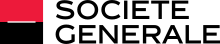 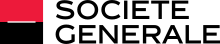 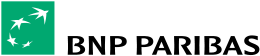 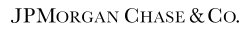 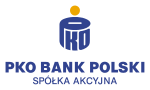 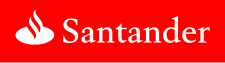 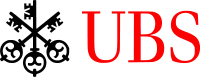 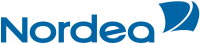 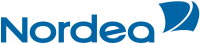 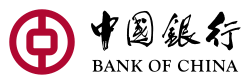 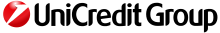 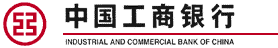 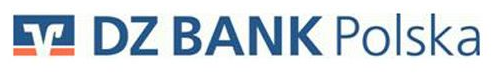 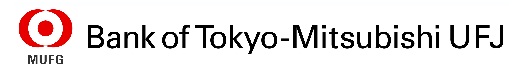 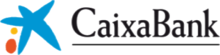 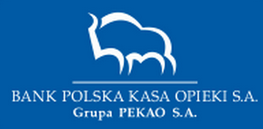 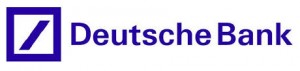 21
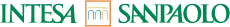 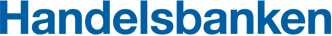 14
22
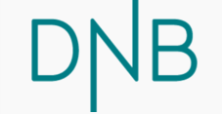 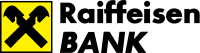 37
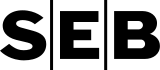 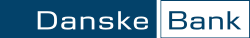 23
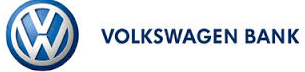 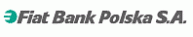 19
Источник: Собственная разработка.
24
Декомпозиция банковской системы Литвы (65-е место в рейтинге GCI 2014-2015)
R
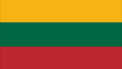 Литовские банки (3)
Дочерние учреждения иностранных банков (4)
Филиалы 
иностранных банков (8) 
20% требований
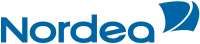 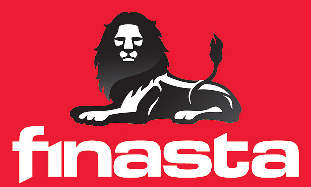 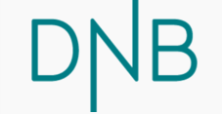 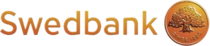 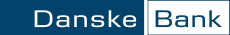 29
23
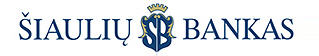 19
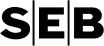 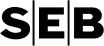 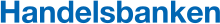 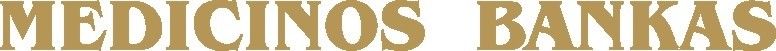 24
22
24
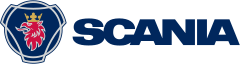 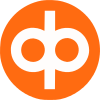 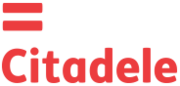 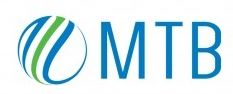 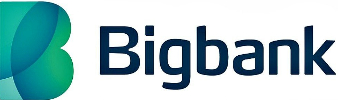 Источник: Собственная разработка.
R
Декомпозиция банковской системы Латвии(33-е место в рейтинге GCI 2014-2015)В СТРАНАХ БАЛТИИ ПРИСУТСТВУЮТ ПРИМЕРНО ОДНИ И ТЕ ЖЕ ИНОСТРАННЫЕ БАНКИ, В ОСНОВНОМ ИЗ СКАНДИНАВСКИХ СТРАН
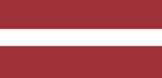 Латвийские банки
Дочерние учреждения иностранных банков
Филиалы 
иностранных банков (9)
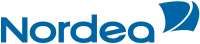 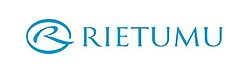 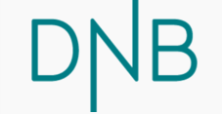 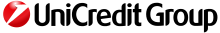 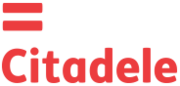 23
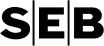 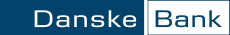 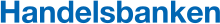 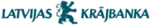 19
22
24
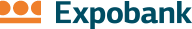 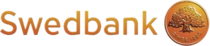 29
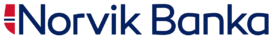 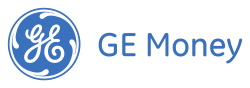 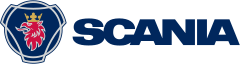 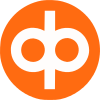 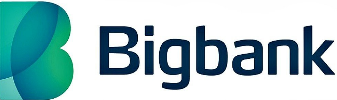 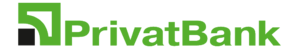 Источник: Собственная разработка.
Декомпозиция банковской системы Эстонии (29-е место в рейтинге GCI 2014-2015)В СТРАНАХ БАЛТИИ ИНОСТРАННЫЕ БАНКИ ОСУЩЕСТВЛЯЮТ ДЕЯТЕЛЬНОСТЬ БОЛЬШЕ ИМЕННО В ФОРМЕ ФИЛИАЛОВ, А НЕ ДОЧЕРНИХ УЧРЕЖДЕНИЙ
R
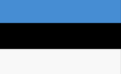 Эстонские банки (6)
Дочерние учреждения иностранных банков (2)
Филиалы 
иностранных банков (9)
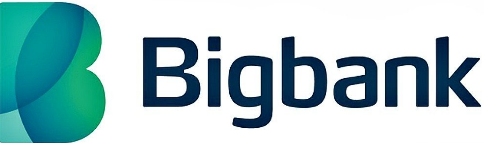 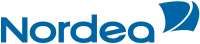 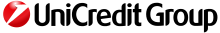 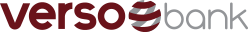 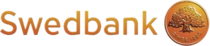 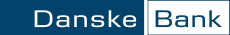 29
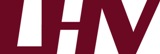 19
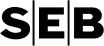 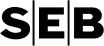 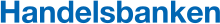 24
24
22
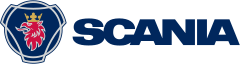 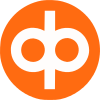 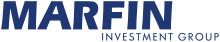 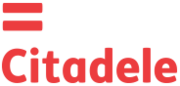 Источник: Собственная разработка.
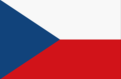 ДЕКОМПОЗИЦИЯ БАНКОВСКОЙ СИСТЕМЫ ЧЕХИИ (44-Е МЕСТО В РЕЙТИНГЕ GCI 2014-2015)ЧЕХИЯ, КАК СТРАНА ПРИМЕРНО РАВНАЯ ПО РАЗМЕРУ БЕЛАРУСИ, В НАИБОЛЬШЕЙ СТЕПЕНИ МОЖЕТ СЛУЖИТЬ ОРИЕНТИРОМ ДЛЯ ТОГО, КАК МОГЛА БЫ ВЫГЛЯДЕТЬ ДЕКОМПОЗИЦИЯ БАНКОВСКОЙ СИСТЕМЫ БЕЛАРУСИ
R
Дочерние учреждения иностранных банков (11)
Чешские банки (8)
Филиалы 
иностранных банков (15)
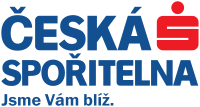 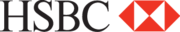 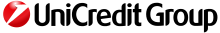 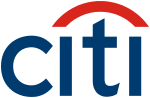 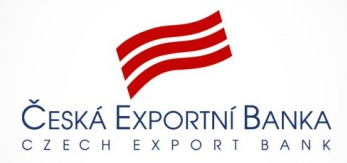 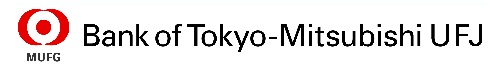 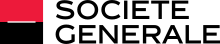 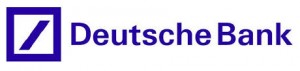 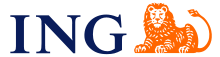 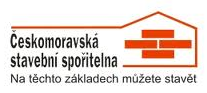 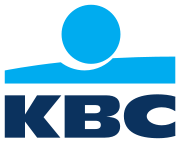 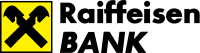 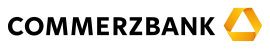 37
18
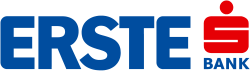 25
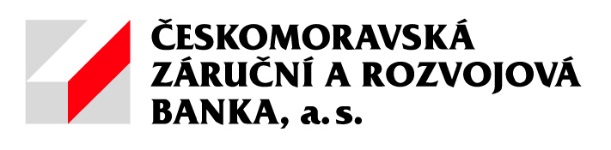 30
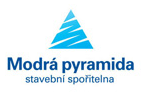 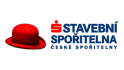 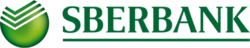 20
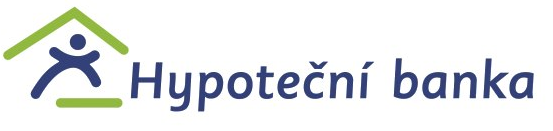 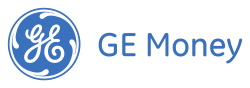 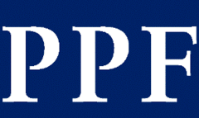 Источник: Собственная разработка.
Вывод: Важно преодолеть экономические страхи и фобии, которые           свойственны этноцентрическому постсоветскому менталитету и мировоззрению. Это касается как вступления в ВТО в целом, так и допуска филиалов иностранных банков в Беларусь в частности.  Сегодня вопрос должен ставиться не так: пускать или не пускать филиалы СЗБ, а как создать условия, чтобы привлечь в Беларусь как можно больше СЗБ?
D
Преимущества
Преодоление страхов и фобий
Экономика страны получит дешевые и длинные кредиты от хороших западных банков.
Местные банки не закроются. Филиалы иностранных банков не создают им прямой конкуренции.
Увеличится количество финансовых продуктов, предлагаемых местным клиентам, в таких нишах, как финансирование торговых операций, инвестиционные банковские услуги первичное размещение акций, выпуск облигаций, торговля деривативами, и др.
Филиалы крупных иностранных банков не угрожают финансовой стабильности страны, несмотря на то, что не подчиняются Центробанку страны-реципиента. Потому что за их деятельностью ведется международный банковский надзор. Кроме того, с помощью регуляторных положений можно гарантировать, что только надежные банки получат разрешение на открытие филиалов.
Конкуренция со стороны опытных иностранных банков заставит местные банки улучшить управление рисками и качество услуг, оптимизировать структуру расходов, чтобы не попасть в отстающие.
Источник: Собственная разработка.
ЧТО ЭТО ДАСТ?Нами были собраны и проанализированы статистические данные о показателях деятельности филиалов иностранных банков в Литве, Чехии, Словакии и экстраполированы средние результаты их деятельности с учетом времени их присутствия в этих странах на республику Беларусь. В итоге мы считаем, что может быть получен следующий эффект от прихода филиалов иностранных банков:
D
- Это обеспечит дополнительный среднегодовой приток иностранного капитала примерно 2 млрд. USD в течении 10 лет.
- Это увеличит кредитный портфель банков на 18,6 млрд. USD – с нынешних 33,5 млрд. USD до 52,1 млрд. USD
- Это повысит уровень требований финансового сектора к экономике до 72-73% к ВВП в 2025 году с нынешних 48%.
- Это обеспечит дополнительный ежегодный прирост ВВП в размере 2-2,5% на протяжении 10-ти лет.
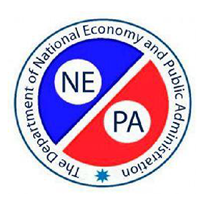 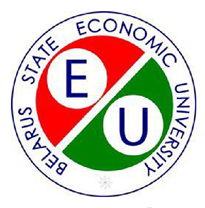 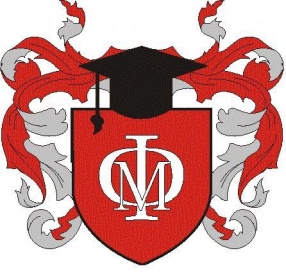 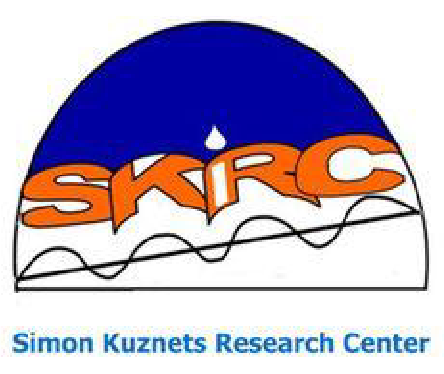 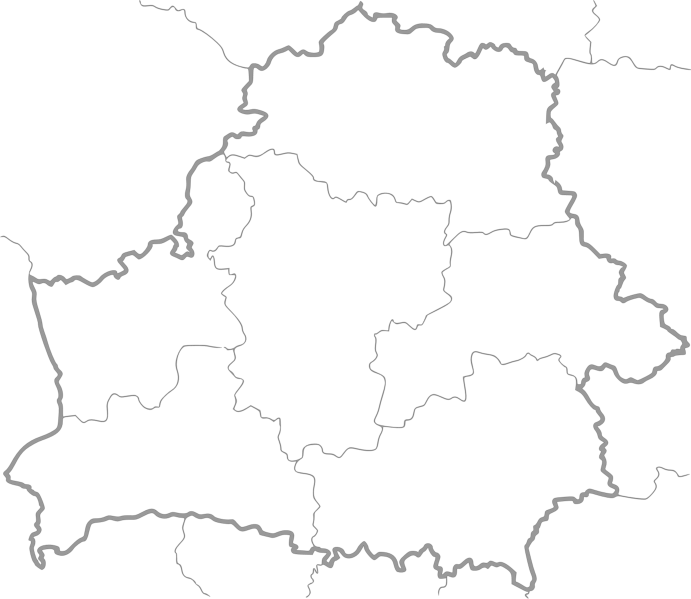 Изучение работы филиалов иностранных банков в банковских системах зарубежных стран: количественная оценка выгод и потерь для развития национальной экономики
Романюк Владислав
Минск, 13 апреля 2016